Figure 4. Laminar distribution of parvalbumin-positive neurons in superior temporal cortices. (A) Laminar density ...
Cereb Cortex, Volume 15, Issue 9, September 2005, Pages 1356–1370, https://doi.org/10.1093/cercor/bhi018
The content of this slide may be subject to copyright: please see the slide notes for details.
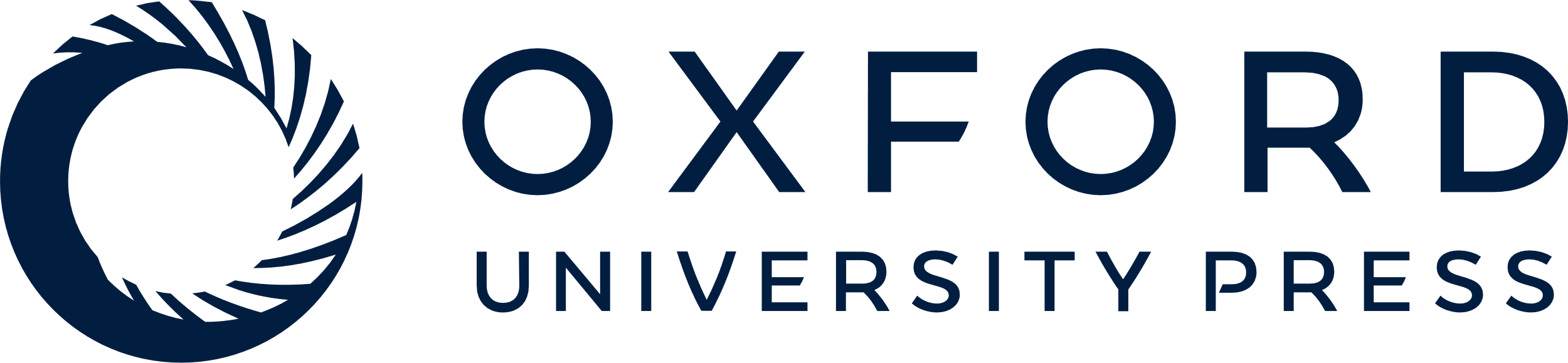 [Speaker Notes: Figure 4. Laminar distribution of parvalbumin-positive neurons in superior temporal cortices. (A) Laminar density distribution; (B) normalized laminar density.


Unless provided in the caption above, the following copyright applies to the content of this slide: © Oxford University Press 2005; all rights reserved]